Financial Crisis
November 2022
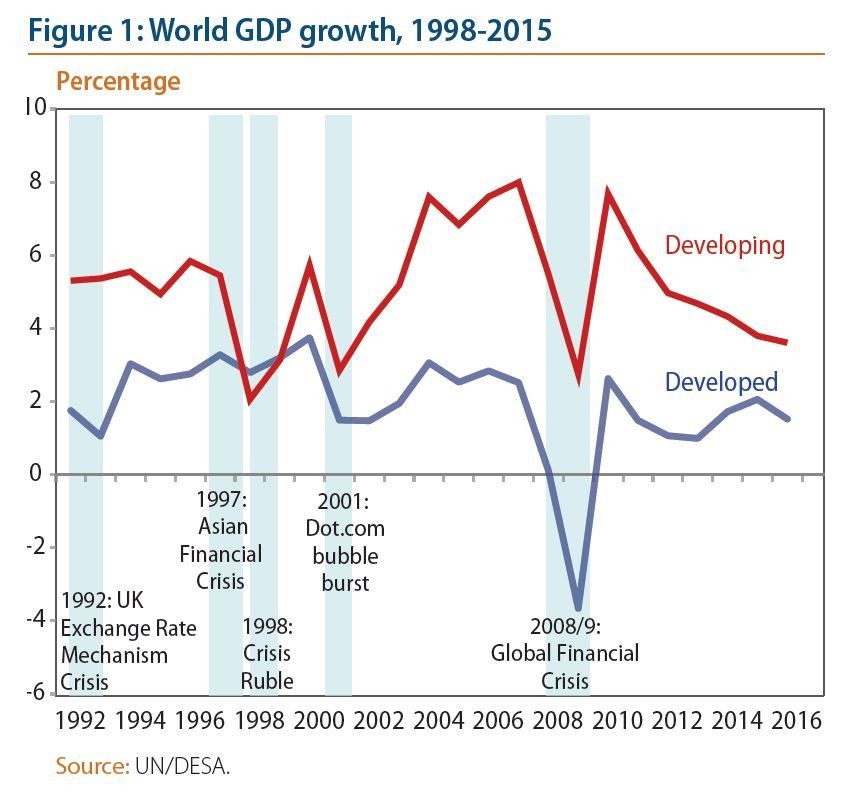 Source:  https://www.weforum.org/agenda/2018/11/
the-next-economic-crisis-could-cause-a-global-conflict-heres-why/